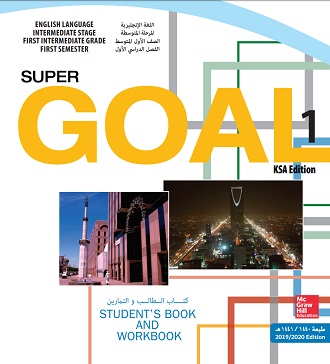 Unit 4
 
What’s that?

Lesson 1
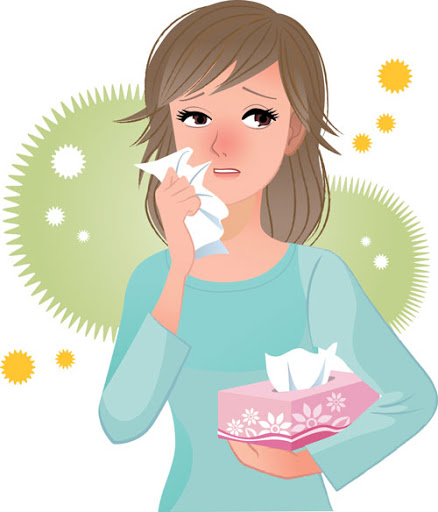 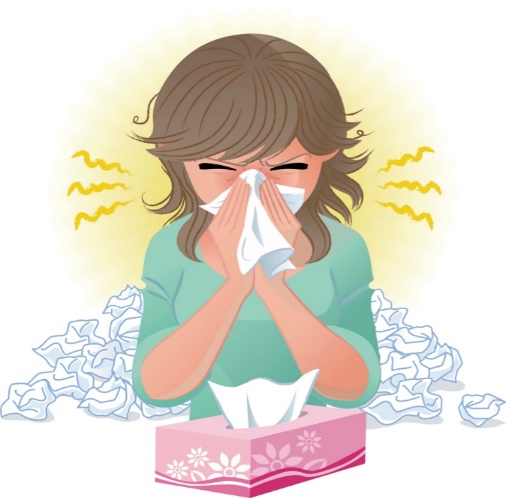 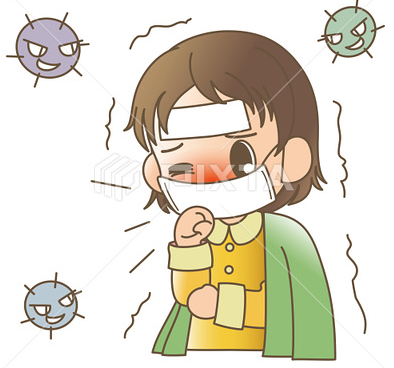 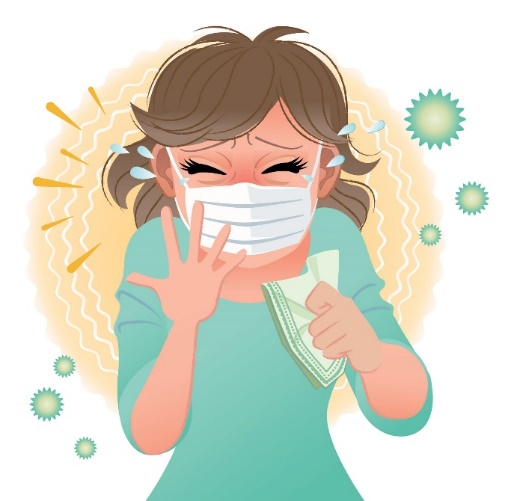 ☺Avoid gathering !
Covid 19
☺wear a mask before going out.
☺Social distancing is not a choice, it is a must!
☺Keep a distance of 2 meters to avoid accountability
☺wash hands constantly.
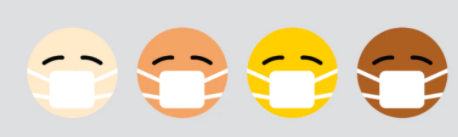 بسم الله الرحمن الرحيم
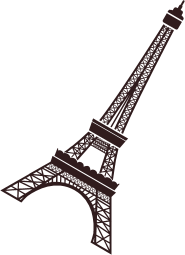 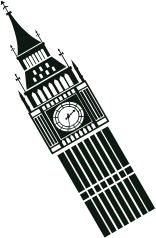 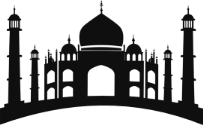 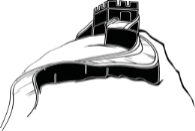 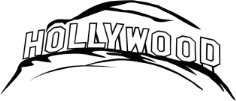 Day:
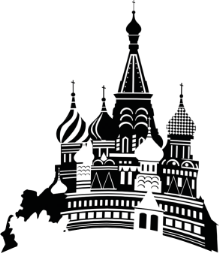 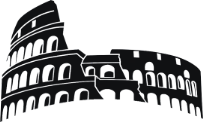 Date:
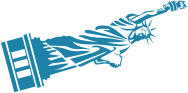 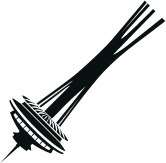 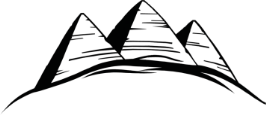 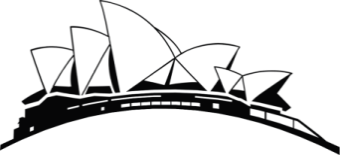 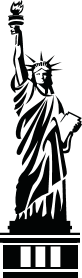 Learning Objectives
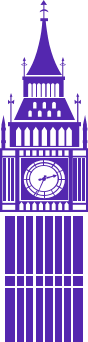 ask questions pictures
answer questions after listening
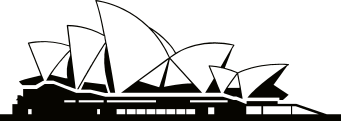 answer questions about pictures
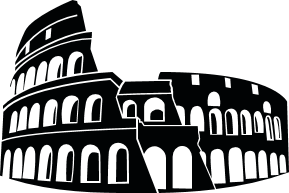 name countries and nationalities correctly
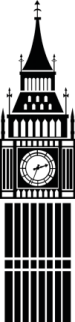 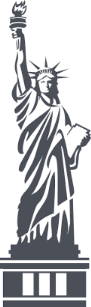 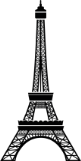 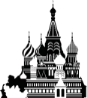 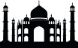 " وجعلناكم شعوبا وقبائل لتعارفوا"
Warming up
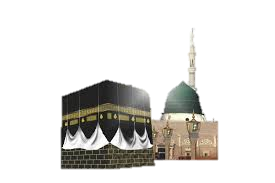 Vocabulary
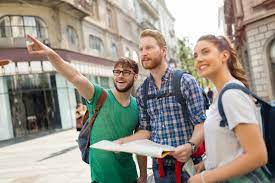 Tourist
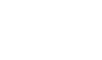 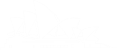 Vocabulary
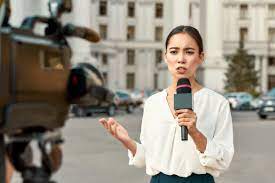 Reporter
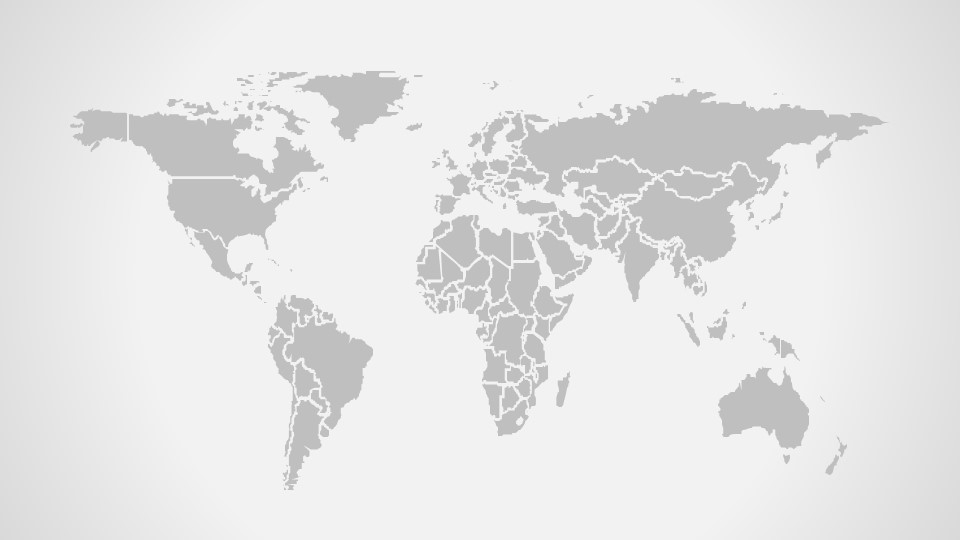 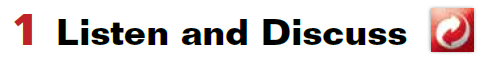 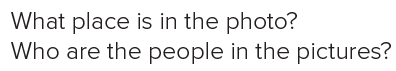 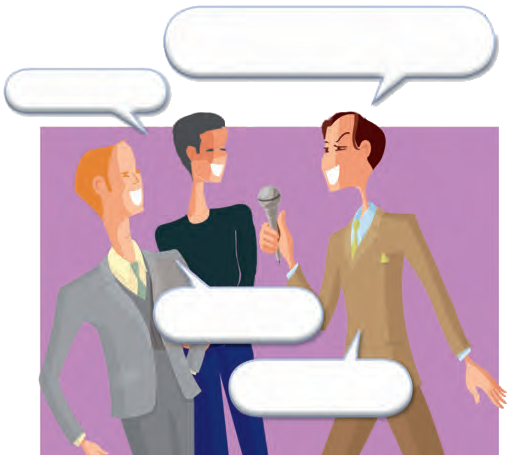 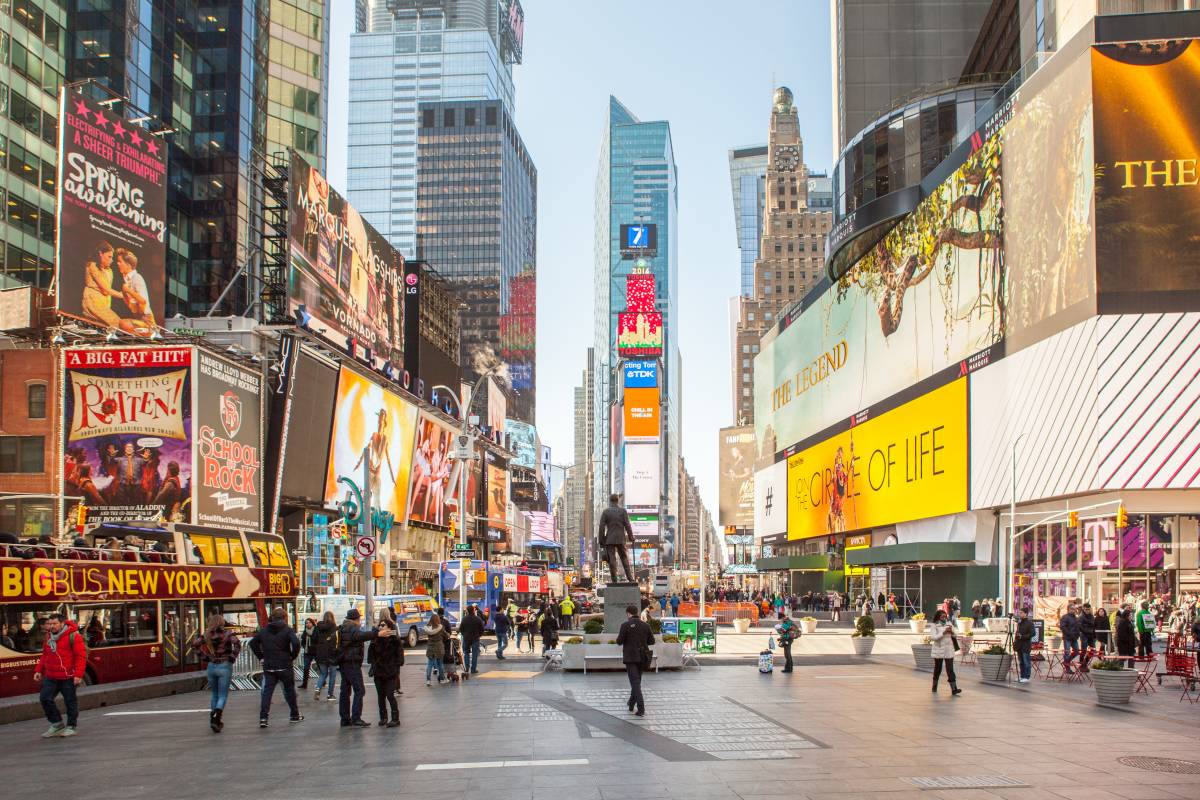 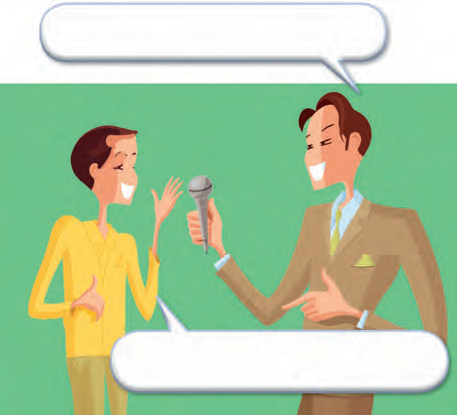 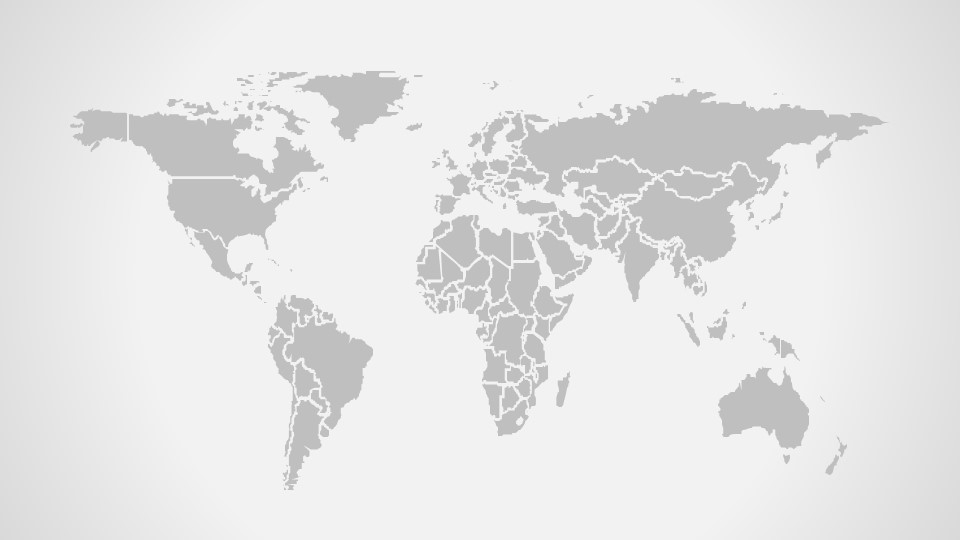 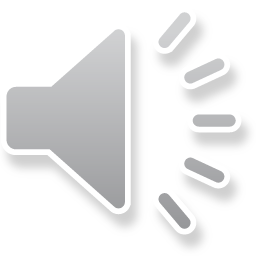 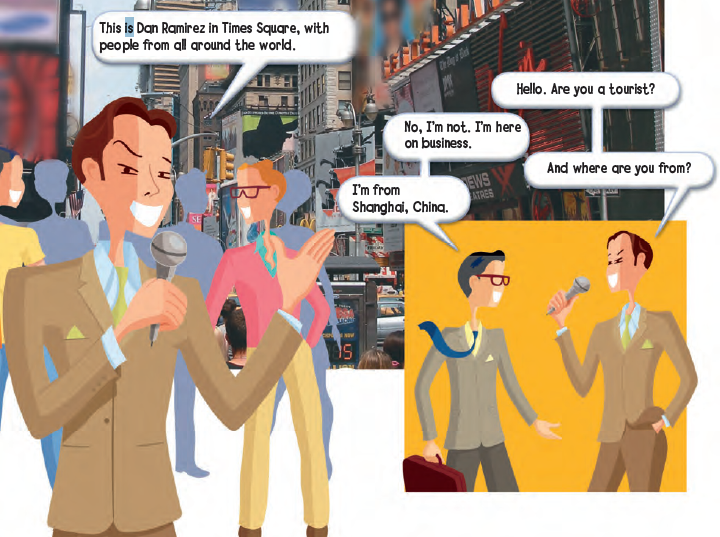 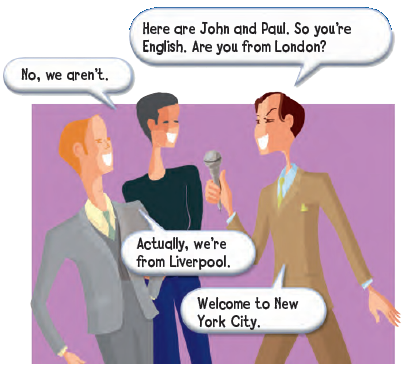 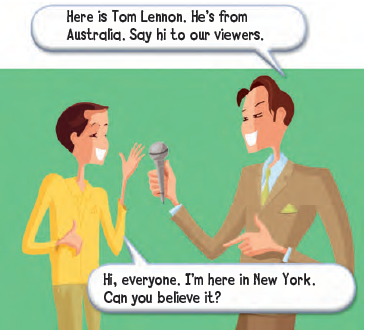 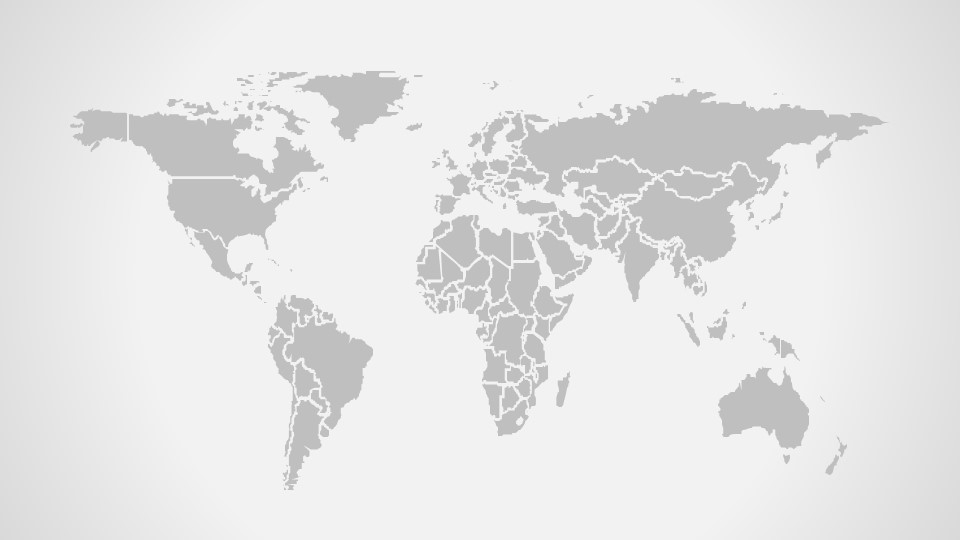 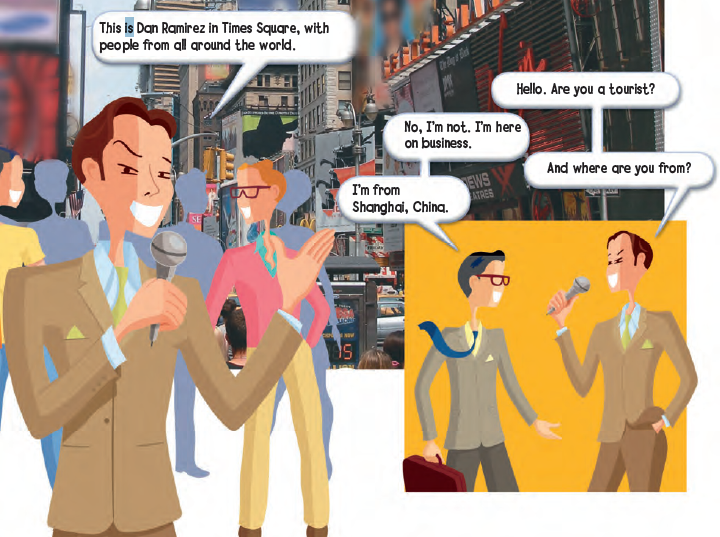 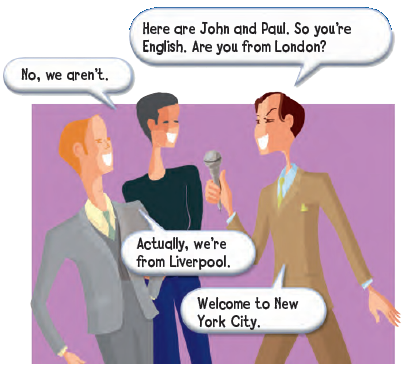 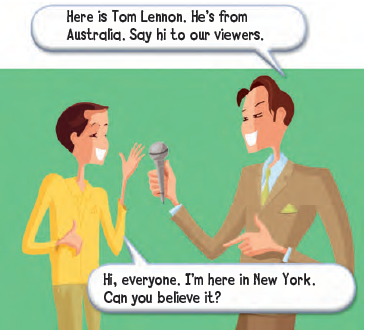 Where are John and Paul from?
They are from England.
What’s their nationality?
They are English.
He is from Australia.
Where’s Tom Lennon from?
What’s his nationality?
He is Australian.
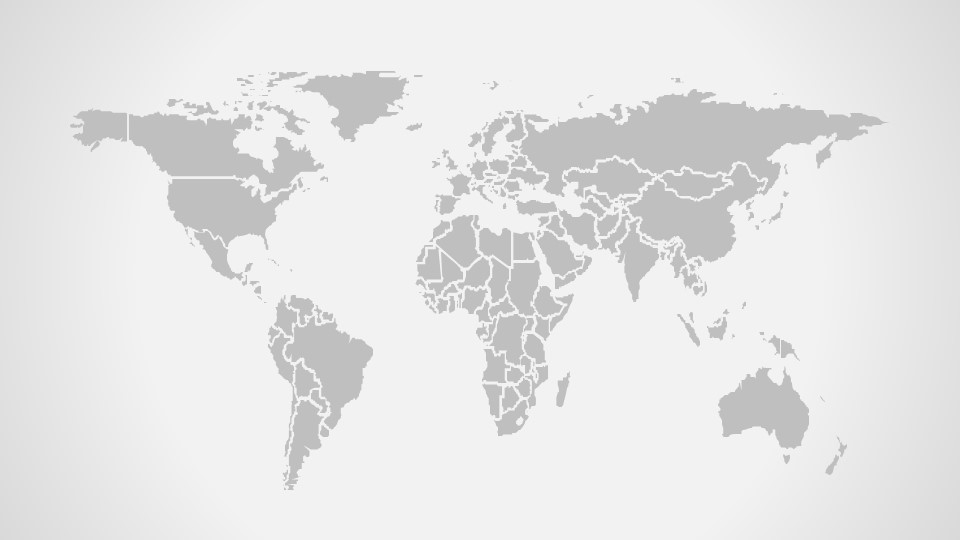 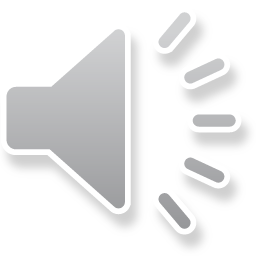 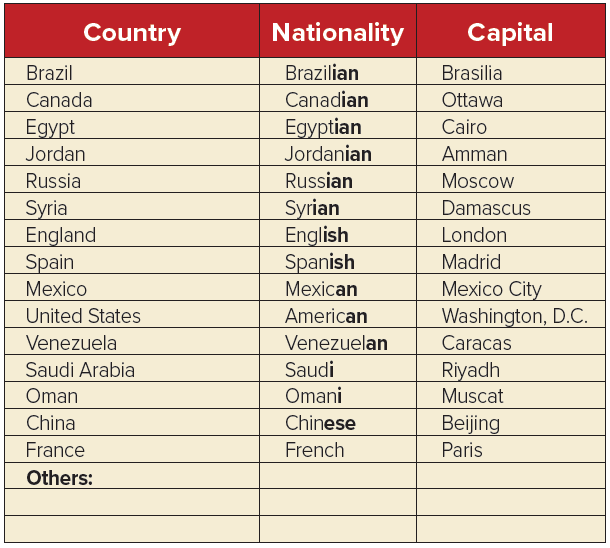 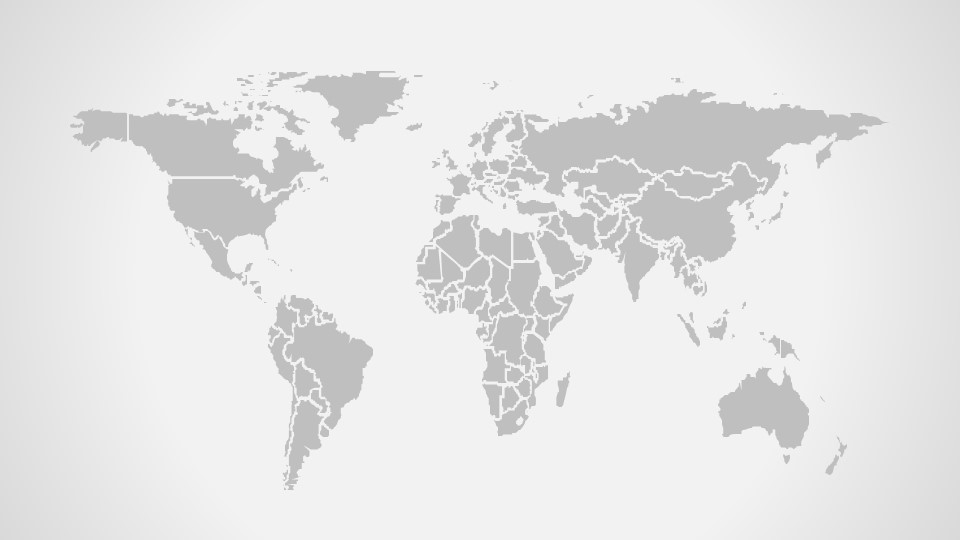 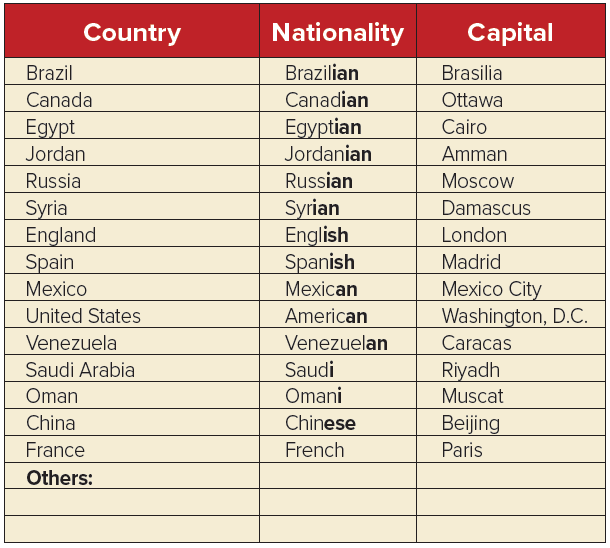 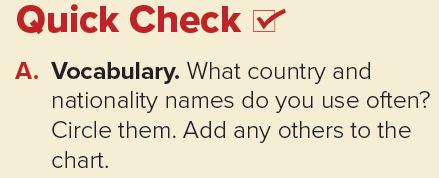 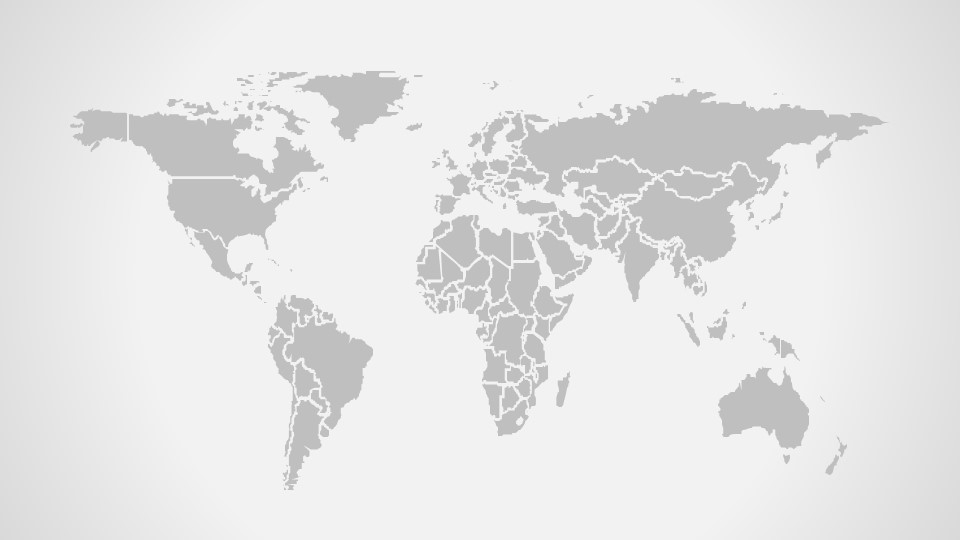 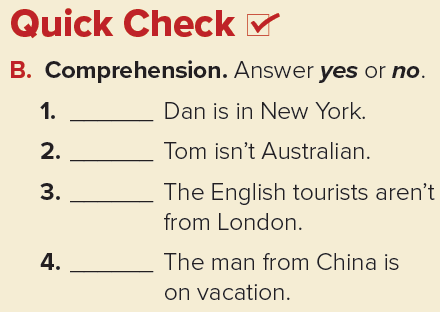 yes 
no 
yes 

no
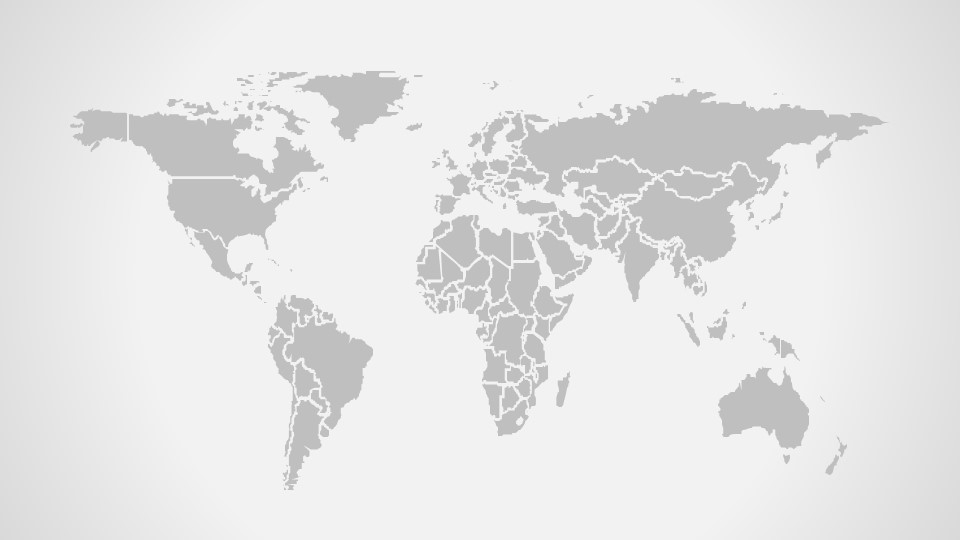 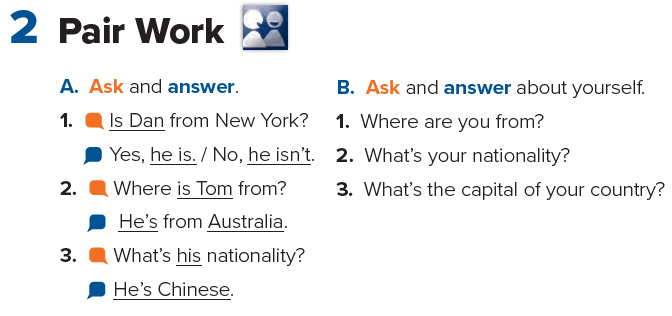 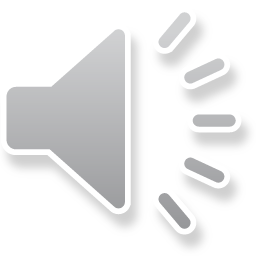 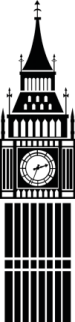 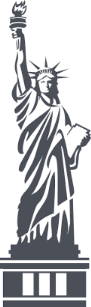 Home Work
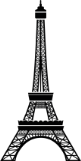 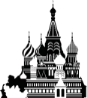 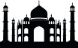 Workbook page 101
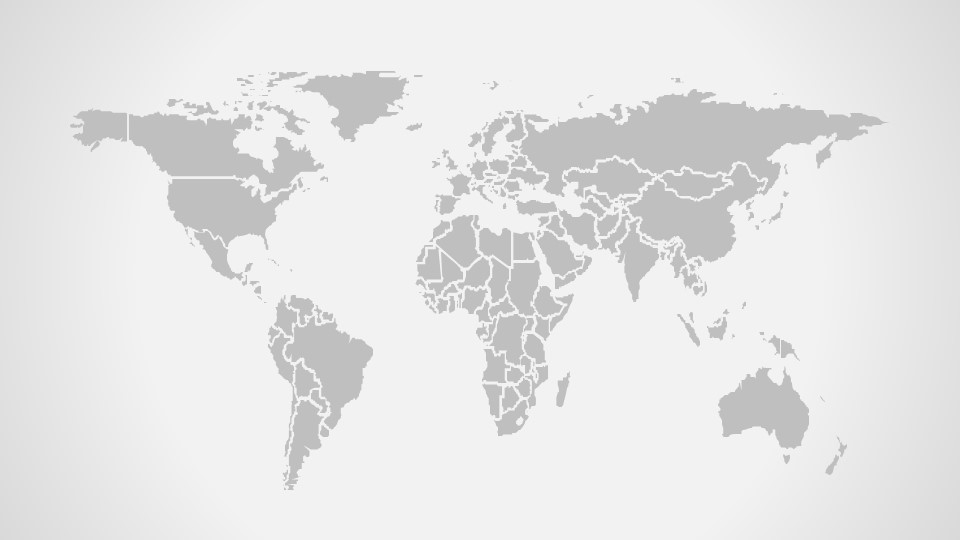 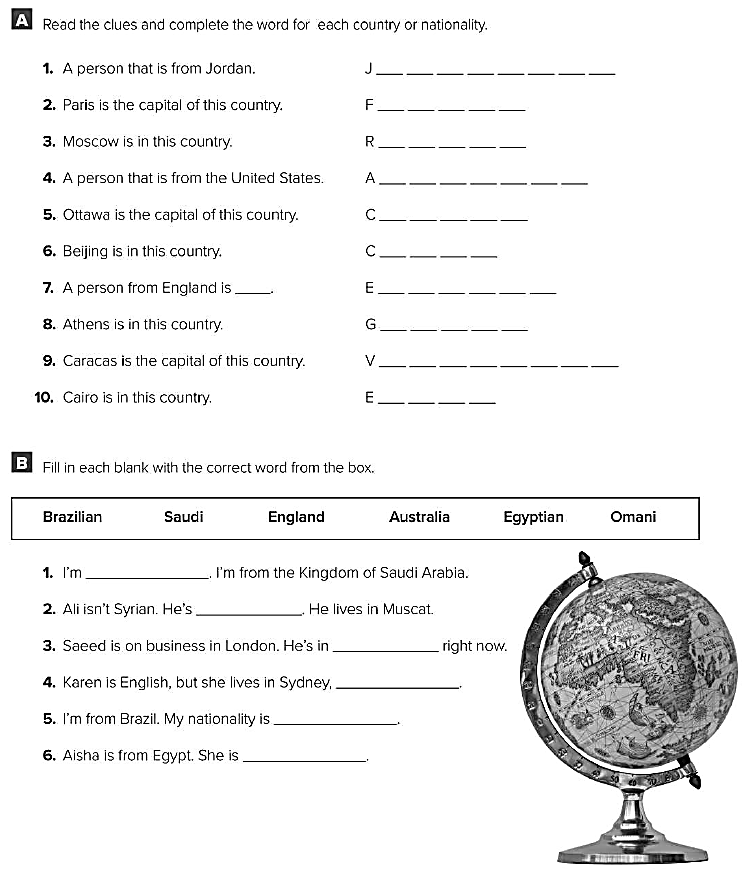 Jordanian
France
Russia
American
Canada
China
English
Greece
Venezuela
Egypt
Saudi
Omani
England
Australia
Brazilian
Egyptian
USA
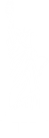 PERU
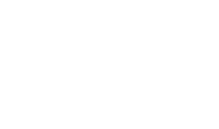 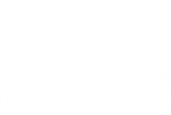 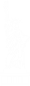 EUROPE
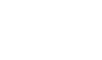 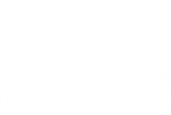 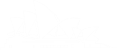 AUSTRALIA
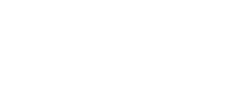 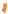 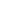